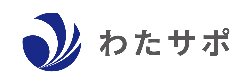 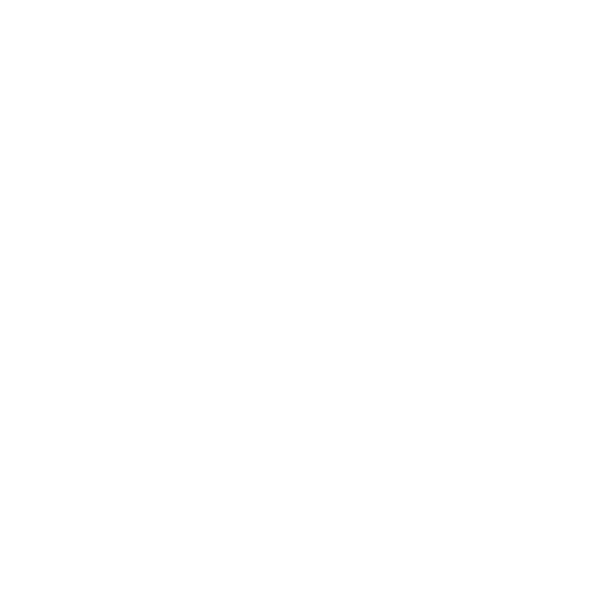 ニュースレター
作成・発送代行サービス
ご説明資料
わたサポ株式会社
このサービスが
不要な方も
いらっしゃいます
まずは貴社の状況をお聞かせください
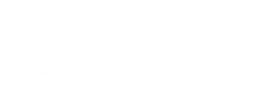 ニュースレター作成・発送代行サービスについて
このサービスの最大の目的は
「お客に忘れられないこと」
10年に1回 は自宅に手を入れることを想定しています
効果がでるまでは、平均6ヶ月 です
ニュースレター作成のポイント
会社のパーソナルな部分を
明るく、楽しく お伝えすること
売り込みは基本的に NG
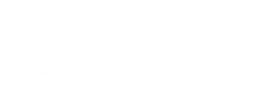 告知したいときは？
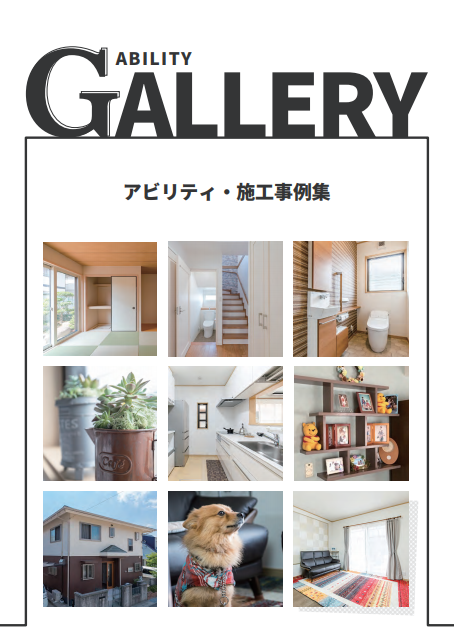 ニュースレターの紙面とは
別に封入
初回に 施工事例集 
を同封（営業時にも効果あり）
このサービスのメリット
月に30分話すだけで、
貴社オリジナル、かつハイクオリティな
ニュースレターが完成する
さらに、印刷・発送も地元の印刷会社に
頼むより安く 丸投げできる
今まで最も難しく、時間がかかると言われていた
顧客のフォローが簡単に できる
[Speaker Notes: 30分]
スケジュール
ニュースレターは制作月の翌々月 に発送されます
 （4月に制作⇒6月上旬に発送）
発送の前々月
ZOOMにて30分打ち合わせ。
後日デザインの確認と修正を行い、納品
[Speaker Notes: 30分]
スケジュール
15日までに、送付先リストを指定の方法でアップロード
発送の前月
アップロード後、請求書がメールで届くので
月末までに支払い（先払い）
[Speaker Notes: 30分]
スケジュール
ニュースレターが発送されます。
追跡調査も可能です。
発送当月
発送翌月
持ち戻り（不達）が出た場合はお知らせします。
次回以降の送付先リストから削除してください。
[Speaker Notes: 30分]
価格について
制作費
※オリジナルデザイン制作：35,000円（初回のみ）
[Speaker Notes: 30分]
価格について
印刷・発送
[Speaker Notes: 30分]
注意点
施工事例集の印刷・発送には別途＠¥530が必要です
[Speaker Notes: 30分]
注意点
各社のデータを同日に発送するため、デザインと
送付先リストの確定が15日以降になった場合は
追加料金が発生します（事前に確認メールが届きます）
自社制作データを追加封入する場合、
制作環境をお知らせ願います。
（WinかMacか、IllustratorかWord等か）
[Speaker Notes: 30分]
注意点
フリーソフトなどで制作したデータ、
制作環境が不明なデータは印刷結果が悪くなる
可能性があります
印刷・発送のどちらかを貴社で行う場合は
制作代行サービスのみ提供させて頂きます
最低6回はお送りください
[Speaker Notes: 30分]